Proposed Changes to 1204 West 11th AvenueSpokane, WA 99204
Proposed changes include:
 Reroute of power line to avoid roof/line damage
 Addition of shed roof dormer to utilize a closet as a room
 Conversion of three small shed dormers into peaked “doghouse” dormers due to water damage
 Addition of inset balcony to the upstairs bedroom
1204 West 11th Avenue Sutherland/Madden Household
Power Line Problem
1204 West 11th Avenue Sutherland/Madden Household
Avista’s recommendation
Avista recommended moving power supply line to this utility pole and connecting to a mast instead of under soffit to bring up to code.
1204 West 11th Avenue Sutherland/Madden Household
Add required mast
Current power line tie-in is under soffit and is within arm’s reach while standing on back deck.
1204 West 11th Avenue Sutherland/Madden Household
Bedroom Shed Dormer
Current roof above power line tie-in
1204 West 11th Avenue Sutherland/Madden Household
Bedroom Shed Dormer
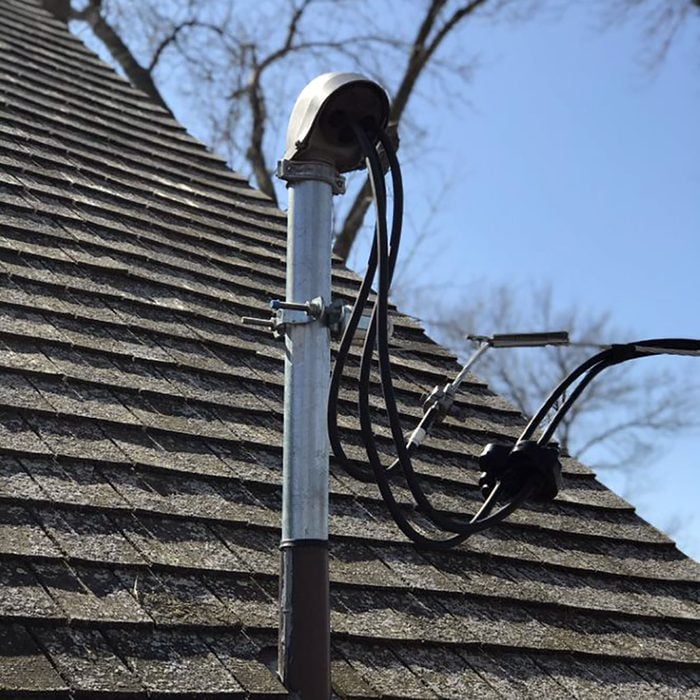 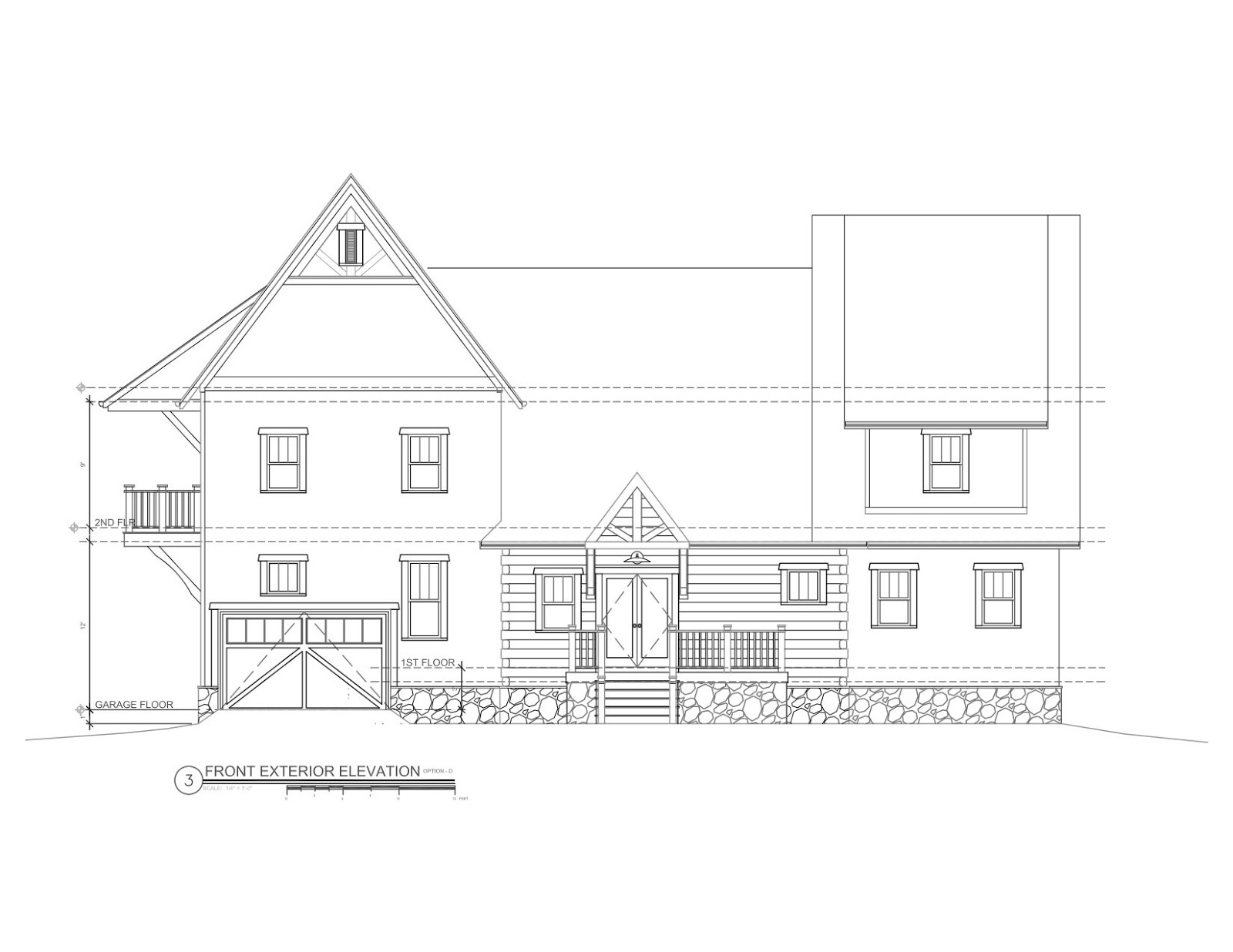 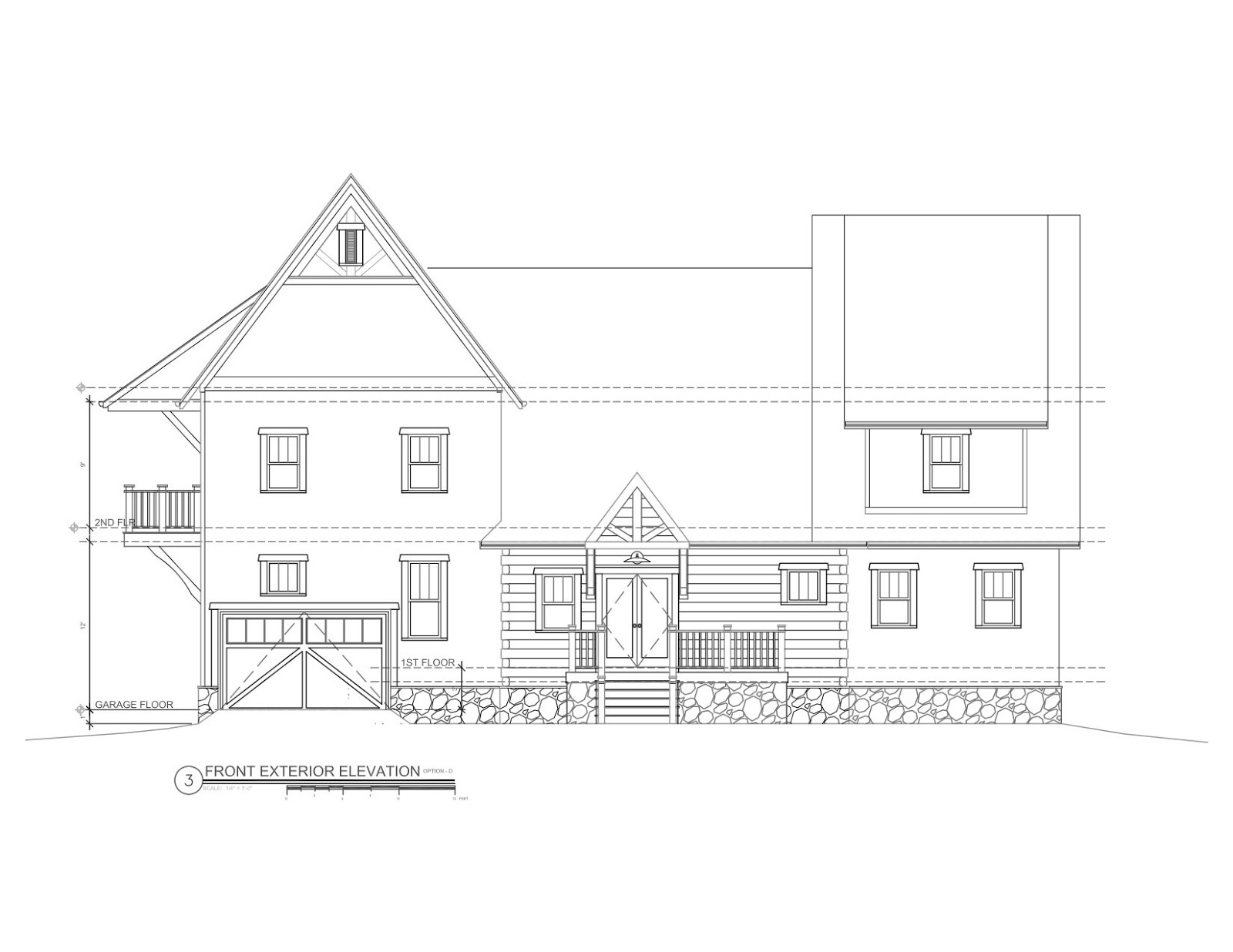 Proposed shed dormer attached to gable on left with new mast for power line tie-in; upstairs closet becomes bedroom.
1204 West 11th Avenue Sutherland/Madden Household
Front Gable
Current
1204 West 11th Avenue Sutherland/Madden Household
Front Gable Balcony
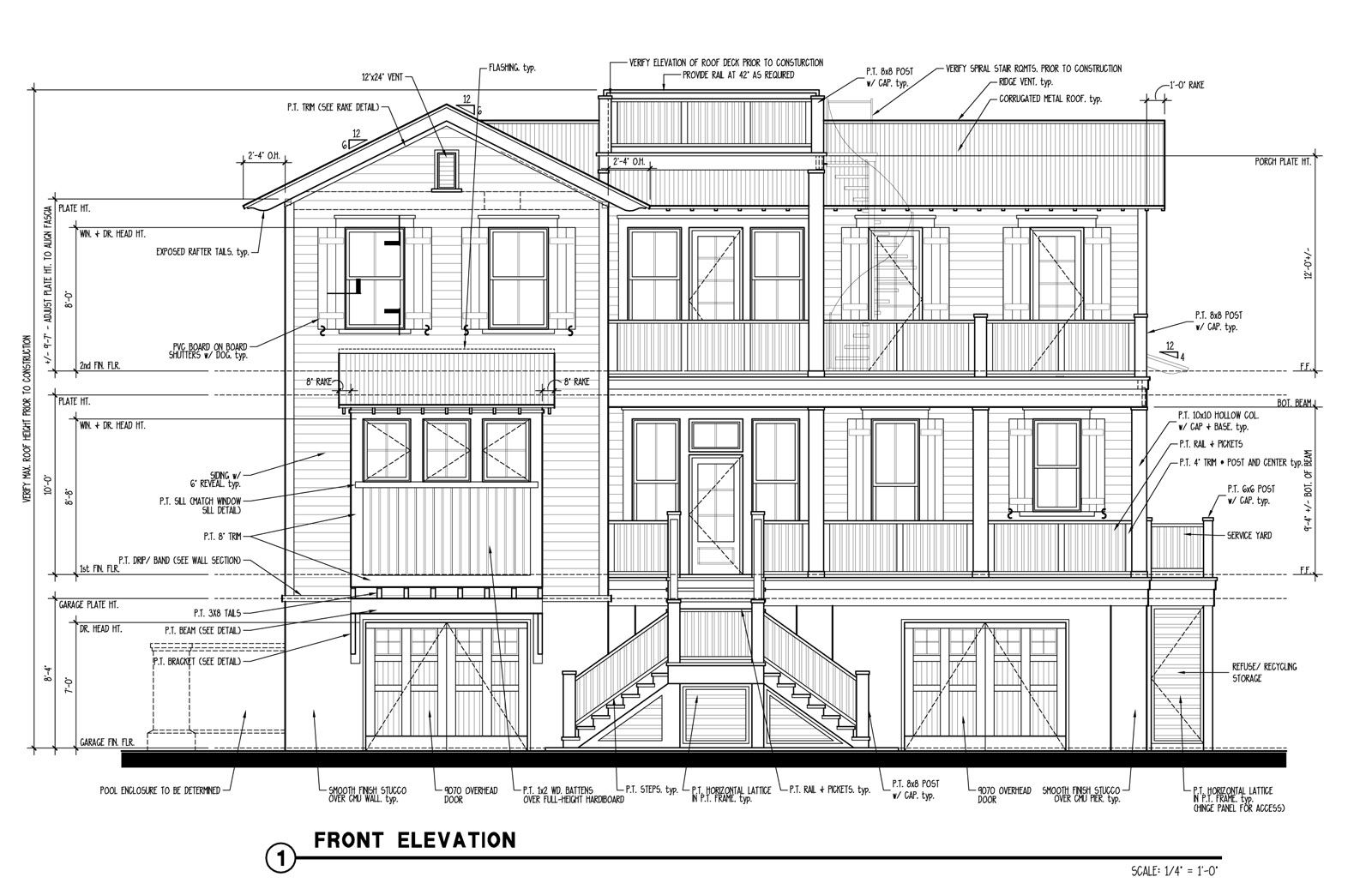 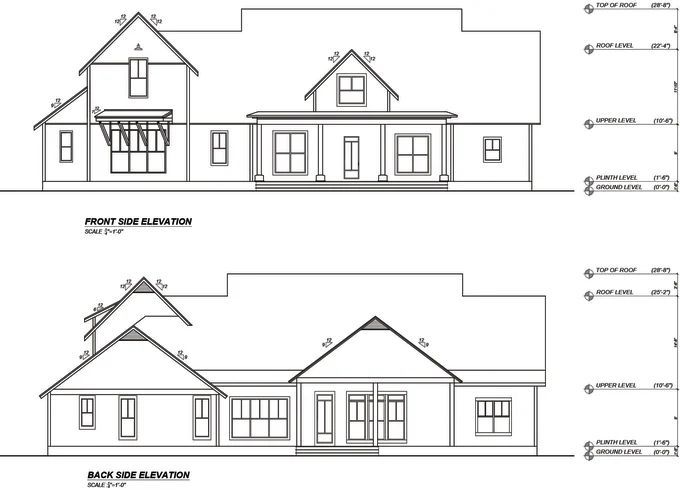 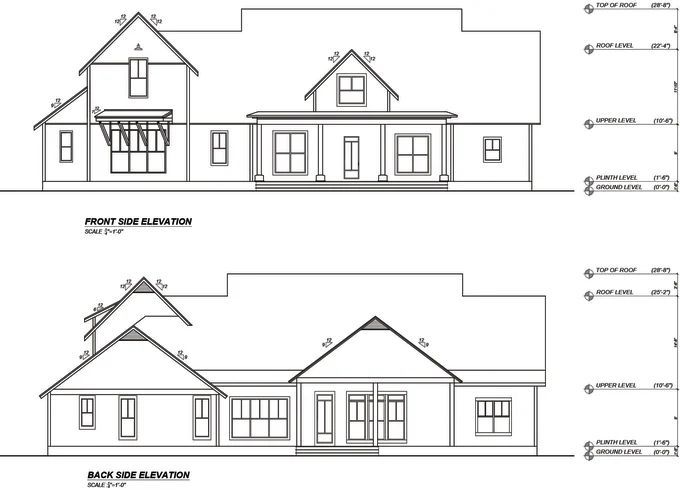 Proposed
1204 West 11th Avenue Sutherland/Madden Household
Front Gable Balcony Comparison
818 West 14th Avenue
1204 West 11th Avenue Sutherland/Madden Household
Leaking Dormer (East side)
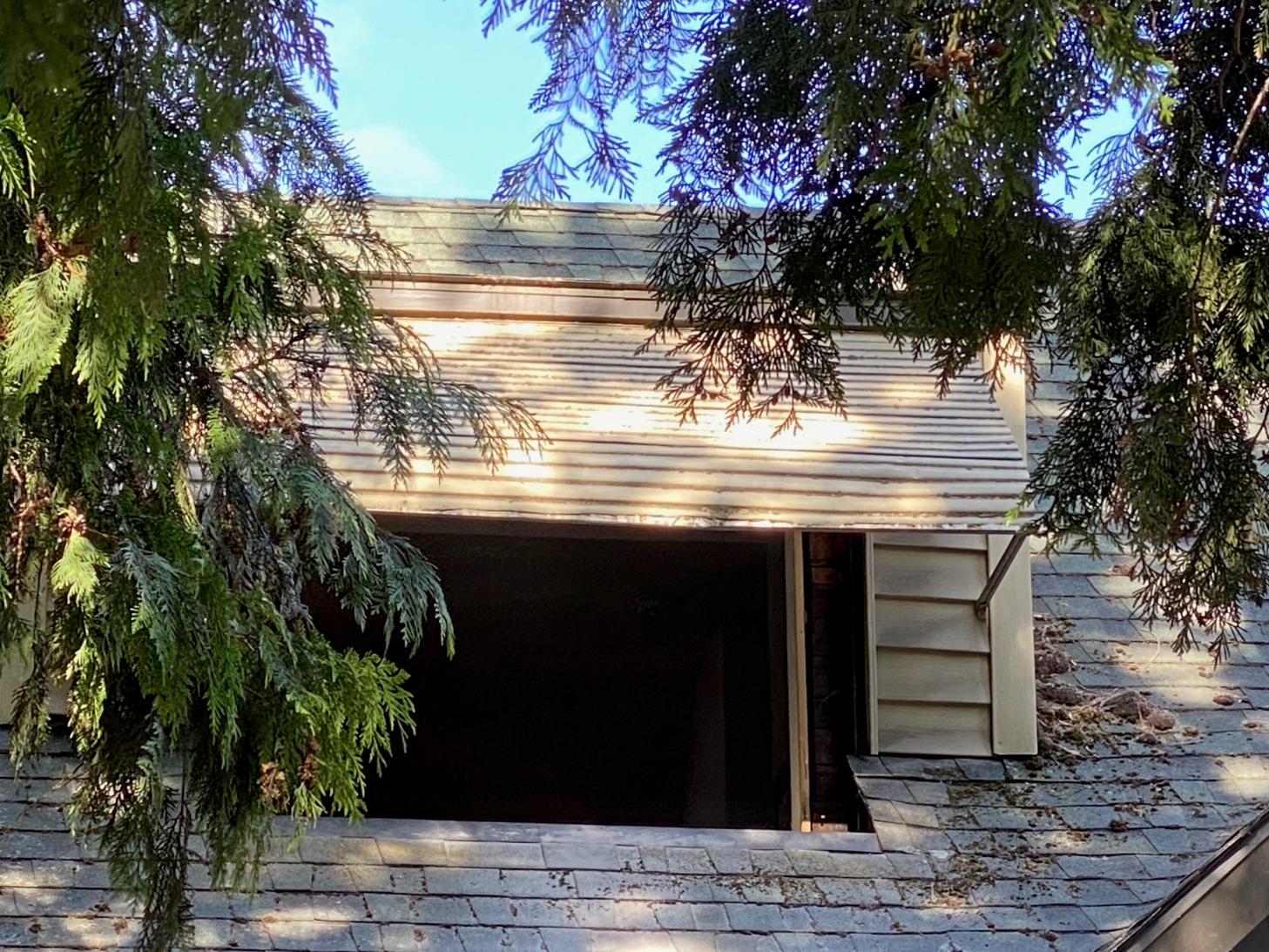 1204 West 11th Avenue Sutherland/Madden Household
Leaking Dormer (West side)
1204 West 11th Avenue Sutherland/Madden Household
Bathroom Dormer
Upstairs bathroom dormer. Does not leak, but I would like to change to peaked dormer and replace window to match the other dormers.
1204 West 11th Avenue Sutherland/Madden Household
Proposed Peaked Dormers (3)
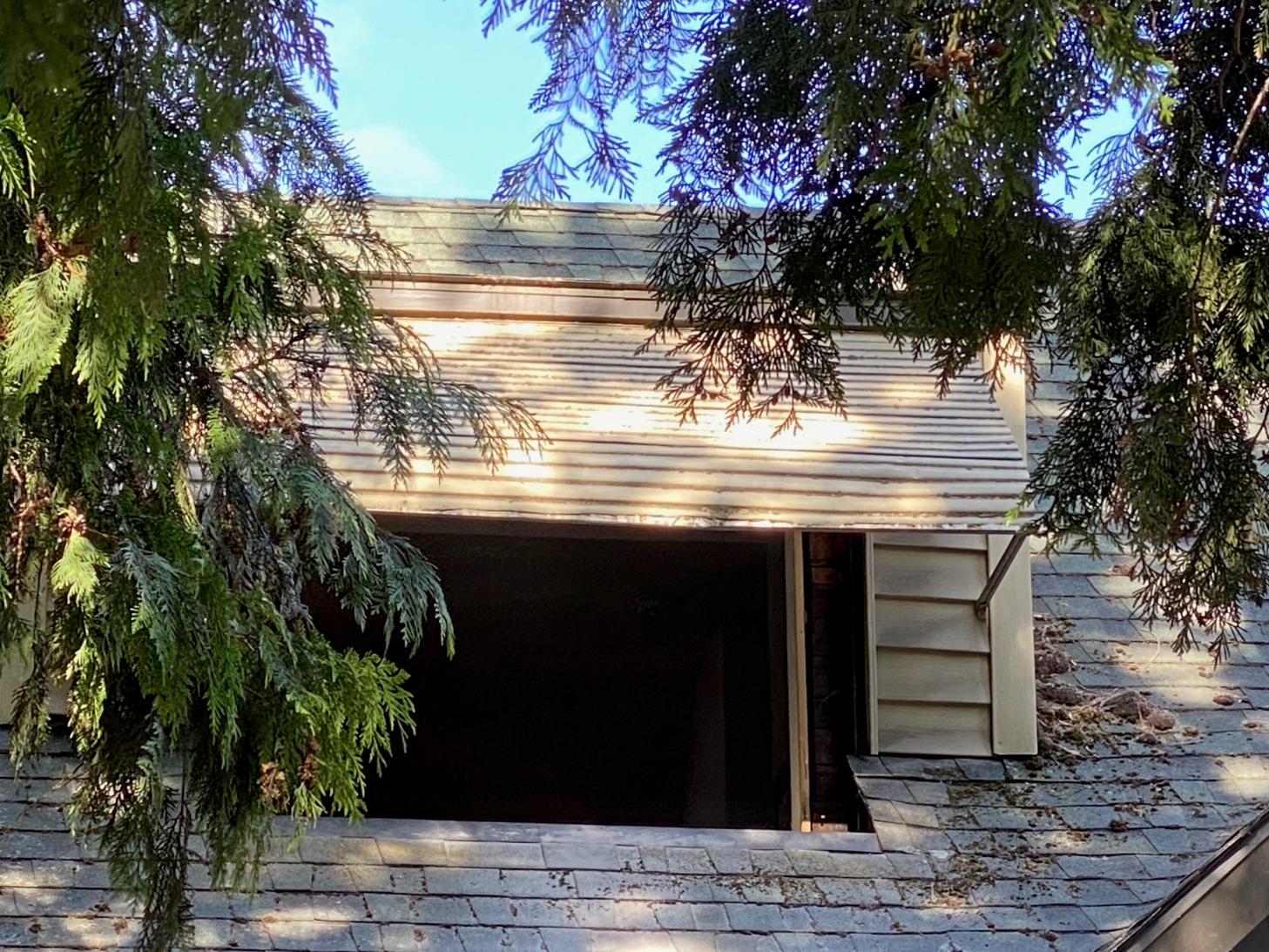 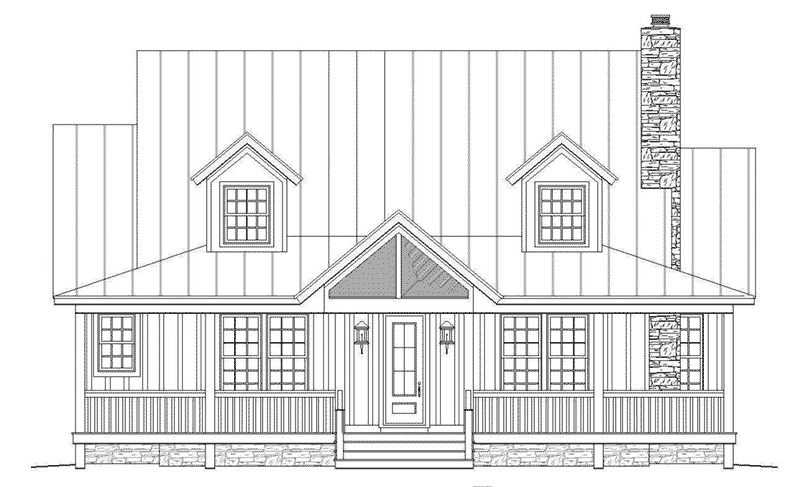 1204 West 11th Avenue Sutherland/Madden Household